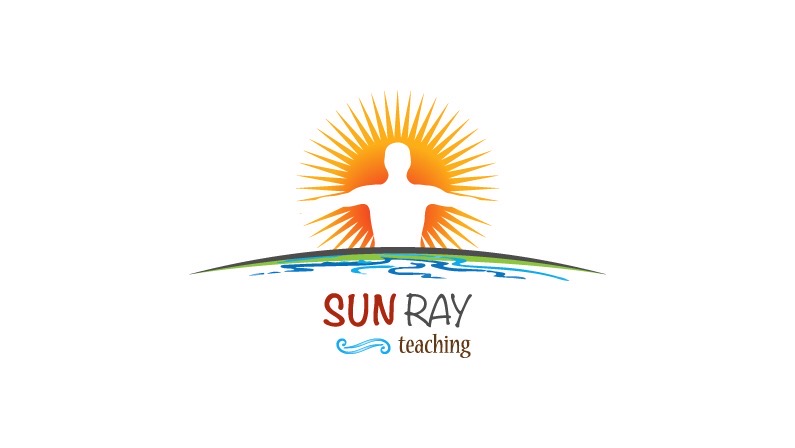 Chapter 9
The plan of forgiveness
DANIEL SHAI
1. Asking for What You Want
I am in this predicament (the state of separation) because I believe my will is different from God’s. I fear God’s will, for it might be against what I think is my will. Listening to God’s will, then, might require sacrifice of me, as I think I will have to do His will instead my own (as I don’t understand His will is mine). Due to this, I have buried His will - my real will - in my unconscious. Not knowing my real will, I need the Holy Spirit to relay it to me. I need to understand He but tells me what I really want, and that I needn’t fear my own true will.When I ask of the Holy Spirit for something and feel that my prayer is unanswered, I need to consider what kind of asker I am before I claim that the Holy Spirit is not real or simply does not answer my prayers. When I ask for what I think I want but don’t really want, the Holy Spirit cannot give it to me, because my request is contradictory: “Give me what I want that I don’t want.” Such a request makes no sense.Instead, I should ask the Holy Spirit to tell me what I really want - to bring my will from the shadow into the light. Being one with God’s will, my will is only going to be to love. What is there to fear in that? When the Holy Spirit tells me to do something, it is an action of love. Often, it will be an action that hasn’t occurred to me, since I am unaware of my own will.Being afraid of my own will means I’m afraid of my own reality - I am afraid of what I am. Jesus the salesman is trying to convince me that there is nothing at all to fear about my true self. He tells me that fear is unreal. It does not have a cause, because the only Cause is God, and God is love! I don’t need to believe that (truth/fact doesn’t require belief), but I do need to accept it, because I have denied it. As long as I deny it, I cannot know it. As long as I deny it, I believe that fear is possible, and therefore will not return to my function in Heaven, which is my true will: To create. Creation is only possible in love, for to create it to love.
2. Hearing God’s answer in everyone
The Holy Spirit will never do anything to increase my fear. So when I ask for something that I really want and that is in line with the Course, and I don’t get it, it is because I fear actually receiving it. I might ask for relief from a physical symptom, and the Holy Spirit will proceed to correct the thought that is causing the symptom. But if I am afraid of the change to my thought-system, then the relief I have asked for - which I truly want - cannot be given me. For if the Holy Spirit healed my thought to heal my symptom, I would be in more fear. But healing is the release of fear, and so while I’m asking to be healed, I’m actually asking not to be healed.It seems better to ask for the release of fear than for the release of physical symptoms. Then the asking isn’t contradictory.If I would know my prayers are answered, I need to have faith in my brothers, in their holiness. If I do, the Holy Spirit will speak to me through their words and answer my prayers. He will extend from my mind to theirs, and answer me. His answer lies in how I see my brothers: If I bless them, I will find the truth in me. What I hear from them is, therefore, up to how I choose to see them. When my sight (or hearing) is holy, I will always hear the Holy Spirit. It is possible to live in this world of trivial conversations and nonsense, and be lit up because you hear such loveliness. How? He reinterprets their words, as I will to see them as God’s Sons and my brothers. Do I want to listen?
3. The correction of error
When I err, all that that means is that I am in ego. In other words, I am in dream-land — the land of illusions. The only thing to do, then, is to relinquish the ego, for the ego is the error. Then I am immediately awake to the light, the truth, the beauty, the wholeness and wellness. What options are there but illusions or truth?When my brother errs or is in his/her ego, and I see him/her as wrong, I have fallen asleep (i.e. attacked yourself). My brother can dream, as I can, but he cannot be wrong, as I can’t. What I am is what I am forever; truth does not change. I can only dream it has — and that is what the ego, or erring, is - the dream that my or my brother’s perfection has been altered, and that we have become wrong.  My ego has its idea of what makes sense (how it thinks everyone and everything should be) and is vigilant for my brothers violating its “sense”. I must remember that when I look for my brother’s ego (errors), I must be looking through my own ego (meaning I am in error/ego). It is certain that when I react to error I am not listening to the Holy Spirit. It is not helpful to me or to my brothers for me to look for their errors and “correct” them. Making them wrong makes me wrong. They may talk nonsense or indeed err, but I can still see them truly, for errors are not real. I will not, then, react to them as though they are. My brother still is the Christ, God’s Son. Would I believe s/he is weak, broken, wrong, dumb, pathetic…? Or would I see God’s eternal glory and joyous radiance in him? What would I want to be true about me?Every attempt I make to correct my brother is born of the judgment, condemnation and arrogance of the ego. Correction is the Holy Spirit’s function, not mine. I should never attempt to heal a brother on my own, but always invite the Holy Spirit to do His work, for only He can undo error. If I have invited Him, then what I will now say to my brother will be of Him, and it will therefore be right, and truly helpful (rather than an attack). He never attacks illusions (errors), but does not perceive them to begin with. The Holy Spirit knows only that you and your brother are forever right. He will always attest to this.The plan of forgiveness is massive. When I think correction is my function, I am actually listening to the ego’s plan of forgiveness. The massive plan to heal the Sonship need be left to the Holy Spirit, while I do my role in it, under His Guidance. If I overlook error with Him, I will be able to fulfill my role and help Him correct the error in my brother’s mind. My job, then, when my brother errs, is to see the sanity in him and tell him that he is still right, because he is a Son of God (his errors can never change that). This will heal him.
4. Looking beyond error
The ego’s plan for forgiveness is that I first see my brother’s error clearly, making it real to me, and then try to overlook it. Yet the first part makes the second part impossible. Real forgiveness means looking past his error from the beginning, thereby keeping it unreal for me. To forgive is to overlook. I must accept as true only what my brother is, if I would know myself. Our identity is shared, and its sharing is its reality. When I forgive, I look past what is not true, and share the Atonement with my brother. Forgiveness and miracles are the means of the Atonement. They are both ways of calling my brother to what he is by perceiving it in him. Thus I learn what I am. The Holy Spirit plan of salvation undoes all the effects of error, demonstrating that error does is really nonexistent, which means the ego is nonexistent. Where is the ego, if its effects are nowhere to be found? This is why I must not give power to error, but forgive the Holy Spirit Way.
5. The unhealed healer
The theologian believes in the sin in himself and others, and then looks to a distant God to remove it. The therapist believes in the attack in himself and others, but then tells his patient that the attack thoughts are just thoughts and so don’t matter. Both are making error real and then “forgiving” it. What really heals is the presence of light in the healer. This light shines on the patient, who then acknowledges its presence, thus proving to the healer it is there. 
“By their fruits ye shall know them, and they shall know themselves” (12:6) means that the light operating in the therapist will produce effects (fruits) in his client by which he (the client) will know him (the therapist). He will know who he is because he has healed, and the therapist will know himself because his client is proof that the light is operating in him, and so he must be of the light.
6. The witnesses to your reality
When I accept my brother and see his magnitude, I will give him miracles. This will inspire joy in him. It will awaken him. I can do this even if I have dissociated the joy in me. The joy I arouse in him is a testament to the fact that the Spirit of Joy is operating in me. He will then respond to me with gratitude, and appreciation. And this will then teach me who I am. It will prove to me that the Spirit of joy is in me. My brother, then, will become the witness to my reality. This is how I awaken.

This process of giving is receiving, healing asa collaborative venture, can be broken down into 5 steps: 1. How we see them: We accept their magnitude 
2. How we treat them: We give them joy (even if we don’t currently feel it in ourselves) 
3. The effect we have on them: This inspires joy in them and awakens them. 4. How they respond to us: They respond with gratitude and appreciation for what we have given them. 
5. What this teaches us about ourselves: They prove to us that the Spirit of joy must be in us. They become the witnesses to our reality.
This section invites me into an incredible view of my brothers, as magnificent co-creators with me. I absolutely love this perception. It gives such a feeling of togetherness and inclusiveness when I think of my brothers as co-creators with me of such pure loveliness. I immediately hold them in high value and praise them. My brothers and I are, in a sense, parents together of our creations. Our creations make us complete - in the same way that we make God complete. They bring us together. Like egoless artists who are joined in creation, and in the joy of creating. Our creations unite us as they witness to our reality as the Sonship, whole and complete and glorious; just as the Sonship itself witnesses to God’s wholeness, completion and glory. Jesus says, “Could you but accept one of [your creations], you would not want anything the world has to offer. Everything else would be totally meaningless. God’s meaning is incomplete without you, and you are incomplete without your creations” (8:4-5).  Without creating we literally are not ourselves. Who can be joyous without being himself?
Every second and every minute is a chance to save myself, by making my brothers joyous. Missed opportunities to do this will return, but why delay happiness? Let me make my brothers happy today and every day, by perceiving their gorgeousness and worthiness, not forgetting that they are co-creators of gorgeousness with me.
7. The two evaluations
In me are the Holy Spirit’s loving evaluation of me and the ego’s unloving evaluation of me. The ego is uncertain who I am, and so can only react suspiciously or viciously to me. It’s always suspicious of me, but when I behave lovingly, it shifts to viciousness. It tells me my motives were actually unloving, in an attempt to win me back to its view of me, which is littleness. I need to question its view and remind myself that God Himself is incomplete without me. Can I, then, be little or unimportant? The Holy Spirit, Whose view of me is based in truth, tells me I am irreplaceable in the Mind of God, and until I accept my place in His Mind, it will wait for me. Can I, then, be of little value, small and unlovable? I must be God’s Treasure. Belonging only in God, I must be very holy.
8. Grandeur versus grandiosity
When a brother is proud and displaying grandiosity, behind this display he hides his belief in littleness. His self-inflation is merely a cover for this. (Proud here is in the connotation of competitiveness, the feeling of having outdone others).
Whether I have adopted the ego’s belief in my littleness or its offering of grandiosity in order to pull me back from my awareness of the grandeur of God, I am accepting something insane, because it is untrue. If I share the Holy Spirit’s evaluation of me (from previous section), I will be able to see that grandeur is natural, whereas pride and shame are not. I can’t share what is not true (i.e. ego-beliefs like pride and shame) with my brothers, because seeing myself as below or above them makes us different. Sharing makes us the same. Only what is true and loving can be shared (chapter 5). Grandeur is something I share with my brothers, as it was created out of God’s love — grandiosity and littleness are not.
When I accept my grandeur, the ego will tell me I’m insane (“The ego will make every effort to mobilize its energies against your release” 5:1). It has to for its survival. But grandeur is not something I made up about myself - “it is of God, Who created it out of His love” (5:5). Being my natural state, what is insane is not to accept it. Jesus is making it clear that the ego’s offering of grandiosity or littleness instead of grandeur is what’s insane and unnatural, and not the other way around, as the ego tries to make it.The ego would actually offer me littleness all of the time. It’s only because I cannot accept this view of me consistently that it offers me grandiosity as a way to keep me from my release. Grandiosity is its substitute for my grandeur.God wants me to behold what He created, because it is His joy. My value is in His mind and not of myself alone, an isolated form in the world of forms. My place in God’s Mind is irreplaceable, no one else can fill my part. How valuable, then, must I be (!) that God is incomplete without me, that His Kingdom cannot be whole while I shy away from my rightful place in it.
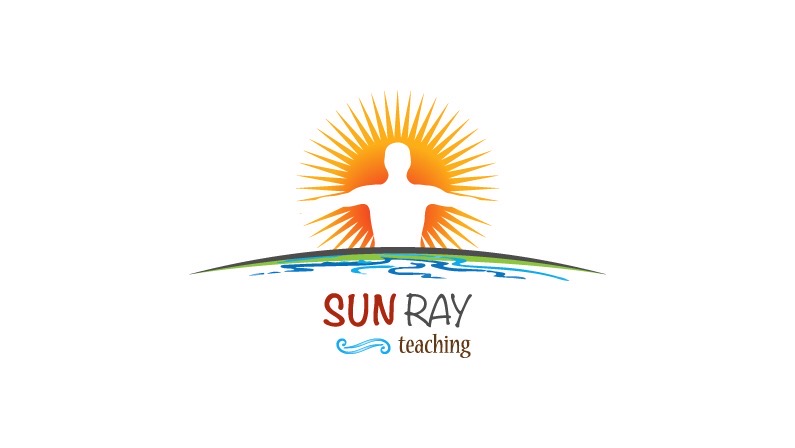 Chapter 9
Useful quotes
DANIEL SHAI & KAT MUDALIAR
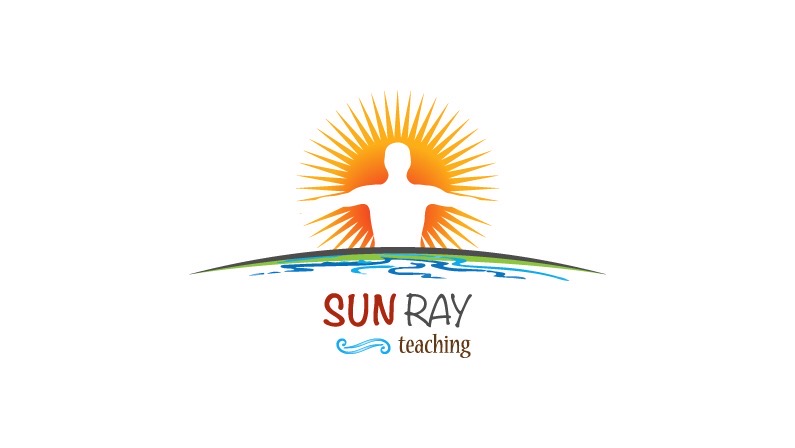 Chapter 9
“Remember, then, that God’s will is already possible, and nothing else will ever be. This is the simple acceptance of reality, because only this is real. You cannot distort reality and know what it is.
And if you do distort reality you will experience anxiety, depression, and ultimately panic, because you are trying to make yourself unreal. When you feel these things, do not try to look beyond yourself for truth, for truth can only be within you. Say, therefore: 

Christ is in me, and where He is God must be, for Christ is part of Him.”

(T-9.I.16)
A COURSE IN MIRACLES • ANNOTATED EDITION
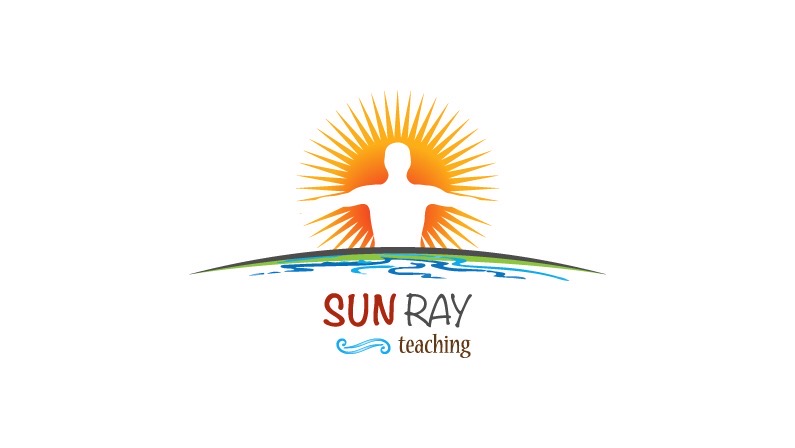 Chapter 9
“Because I will to know myself, I see you as god’s son and my brother.”

(T-9.II.13:7)
A COURSE IN MIRACLES • ANNOTATED EDITION
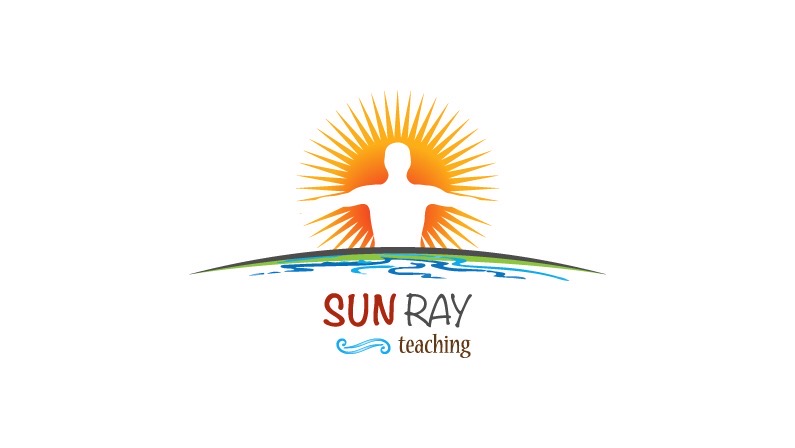 Chapter 9
“Errors are the ego, and correction of errors of any kind lies solely in the relinquishment of the ego”

(T-9.III.1:7)
A COURSE IN MIRACLES • ANNOTATED EDITION
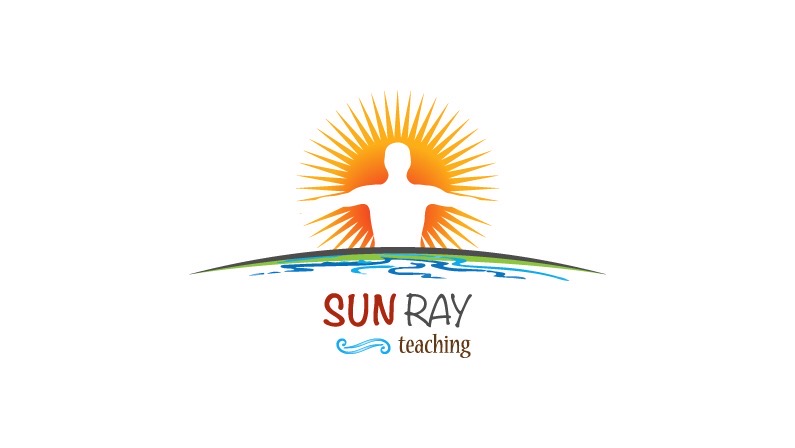 Chapter 9
“When a brother behaves insanely, you can heal him only by perceiving the sanity in him”

(T-9.III.5:1)
A COURSE IN MIRACLES • ANNOTATED EDITION
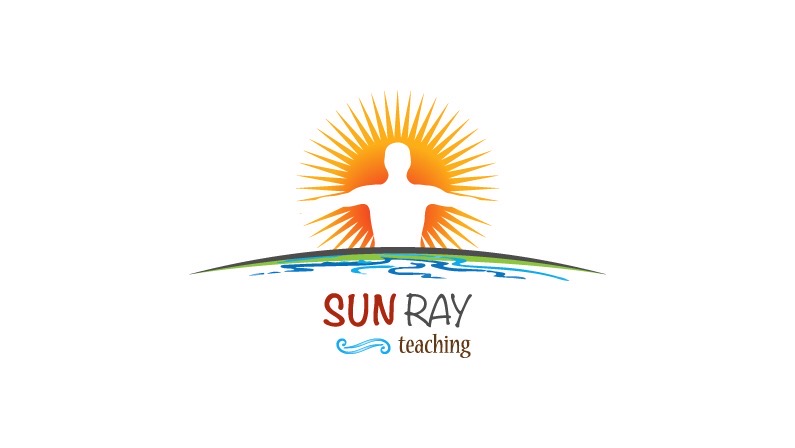 Chapter 9
“Your brother is as right as you are. And if you think he is wrong, you are condemning yourself.”

(T-9.III.5:6-7)
A COURSE IN MIRACLES • ANNOTATED EDITION
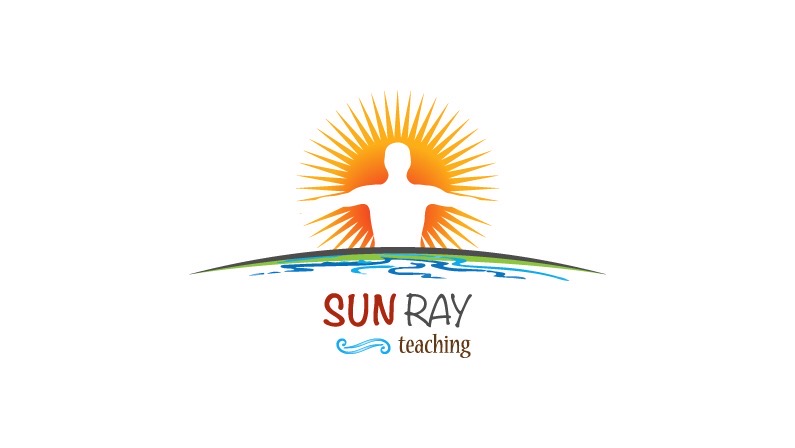 Chapter 9
“Forgiveness through the Holy Spirit lies simply in looking beyond error from the beginning, and thus keeping it unreal for you”

(T-9.IV.6:1)
A COURSE IN MIRACLES • ANNOTATED EDITION
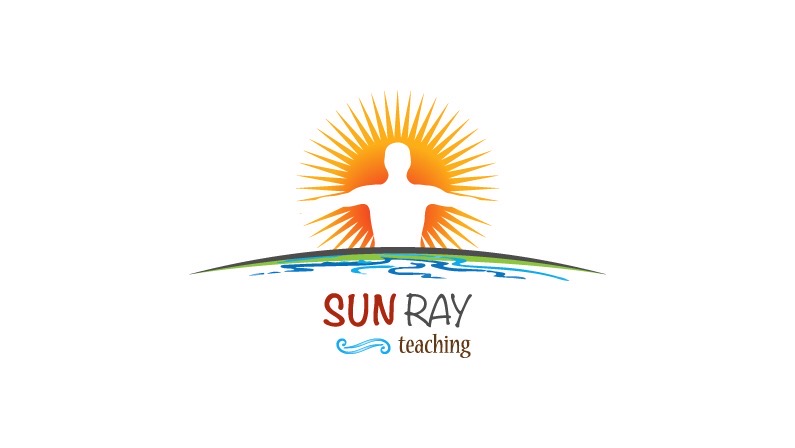 Chapter 9
“Accept your brother in this world and accept nothing else, for in him you will find your creations because he created them with you. You will never know that you are co-creator with God until you learn your brother is a co-creator with you.”

(T-9.VI.9:1-2)
A COURSE IN MIRACLES • ANNOTATED EDITION
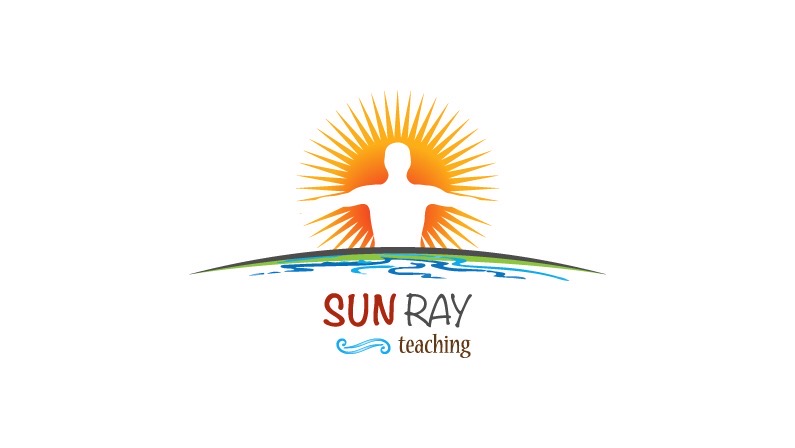 Chapter 9
“Your brothers are everywhere. You do not have to seek far for salvation. Every minute and every second gives you a chance to save yourself. Do not lose these chances, not because they will not return, but because delay of joy is needless. God wills you perfect happiness now.”

(T-9.VI.10:1-5)
A COURSE IN MIRACLES • ANNOTATED EDITION
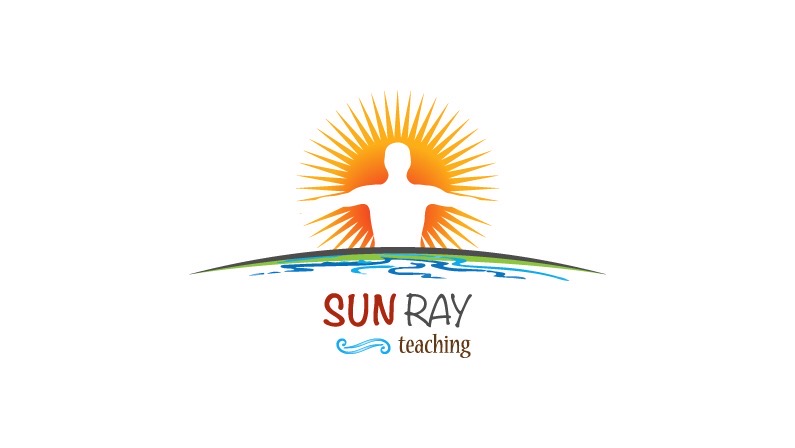 Chapter 9
“Whenever you question your value, say: 
God Himself is incomplete without me. 
Remember this when the ego speaks, and you will not hear it. The truth about you is so lofty that nothing that is unworthy of God is worthy of you.”

(T-9.VII.8:1-4)
A COURSE IN MIRACLES • ANNOTATED EDITION
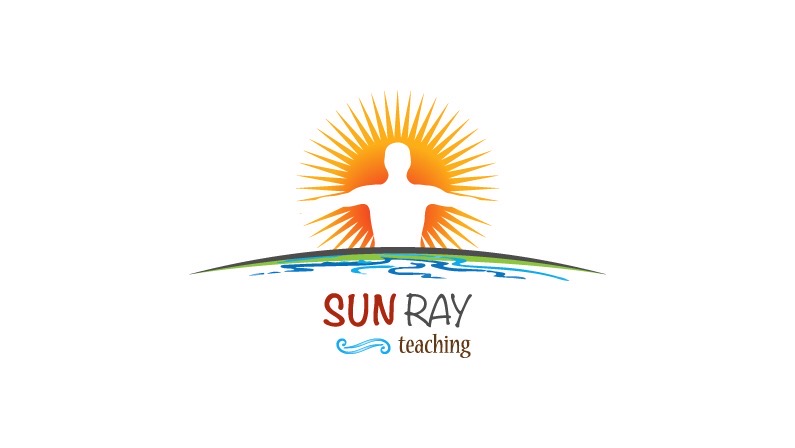 Chapter 9
“Remember always that you cannot be anywhere except in the Mind of God.”

(T-9.VIII.6:1)
A COURSE IN MIRACLES • ANNOTATED EDITION
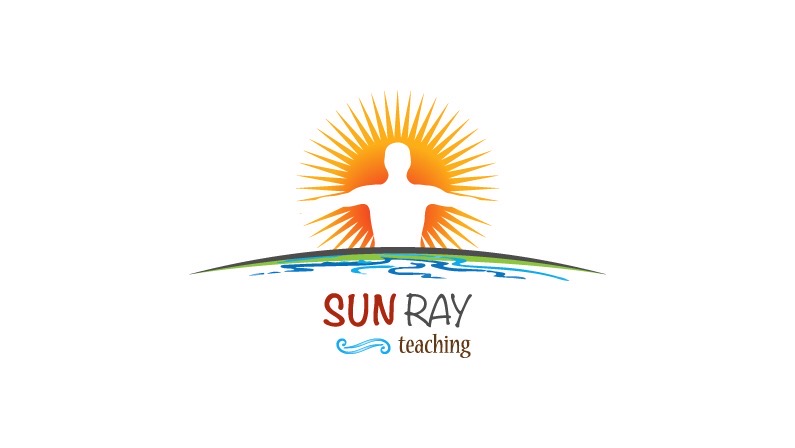 Chapter 9
“You are altogether irreplaceable in the Mind of God. No one else can fill your part of it, and while you leave your part of it empty, your eternal place merely waits for your return.”

(T-9.VIII.10:2-3)
A COURSE IN MIRACLES • ANNOTATED EDITION